CSPRI Blockchain–DRR ResearchWhat is blockchain and why it matters for DRR
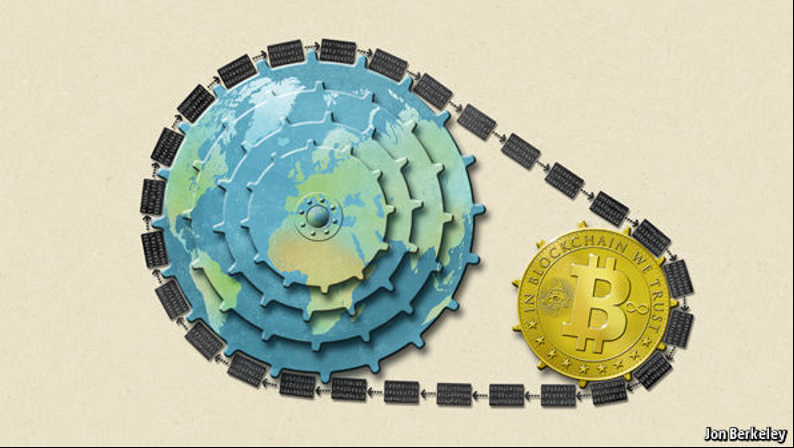 March 9, 2021
Neil H. Wassermannhwasserman@gwu.eduTel. 202-556-1501
Blockchain structure - Linked list
Replication of linked data blocks and operational rules
Hash-based Data Stability
Validation by incentivized consensus
Closure (e.g., for transaction sets)
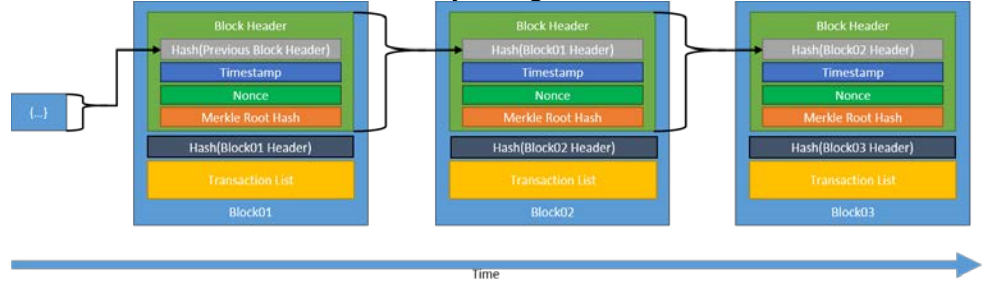 NIST Blockchain Technology Overview Draft NISTR 8202
Bitcoin versus Blockchain
Bitcoin
Blockchain
Physical and virtual objects
Currency
Business logic - Smart contracts
Transactions
Conditional relationships
Ownership
Multi-party and social
Diadic transfer
Transaction chain
Single instance / closure
Blockchain capabilities
Business
Pervasive rule-based contracts and verification
Technical
No central administrator to assure trust
Identity /trust
Trust
Non-repudiation
There is no “god”
There are many angels
Provenance
Distributed ledger
Ownership – Virtual objects
No one owns the transaction record
Multiple sources of validation
Payments
Data
Services
Treatment regimens
Consensus algorithms
Proof of Work, Proof of Stake
Only one valid chain
Resolution of competing chains
Transferability
Rule-based transactions (Smart Contracts)
Smart contracts
Anonymization
Complex conditions for transactions
Not in original blockchain, Ethereum
Availability / confidentiality
Blockchain as a Service
Blockchain for DRR processesAddressing 1) Risk, 2) Governance, 3) Resilience, 4) Preparedness
Time
Shorter
Response
Incidents
Fire
Flood
Famine
Earthquake
Pandemic
Preparedness
Recovery
Timescale
Prevention / Mitigation
Prevention / Mitigation
Longer
Blockchain Applications
DRR Impact
Funds and outcomes tracking
Health data infrastructure – disease and vaccination tracking
Predictive modeling – disaster risk mapping
Carbon accounting and trading
Infrastructure certification
Resource allocation, distribution, and balancing
Monitoring – GPS and IoT data integration and security
Asset registration
Personal / entity identity
Data access, permissioning, validation 
Transaction records and conditions (supply chain) 
Contracts management